Greetings Bingo!
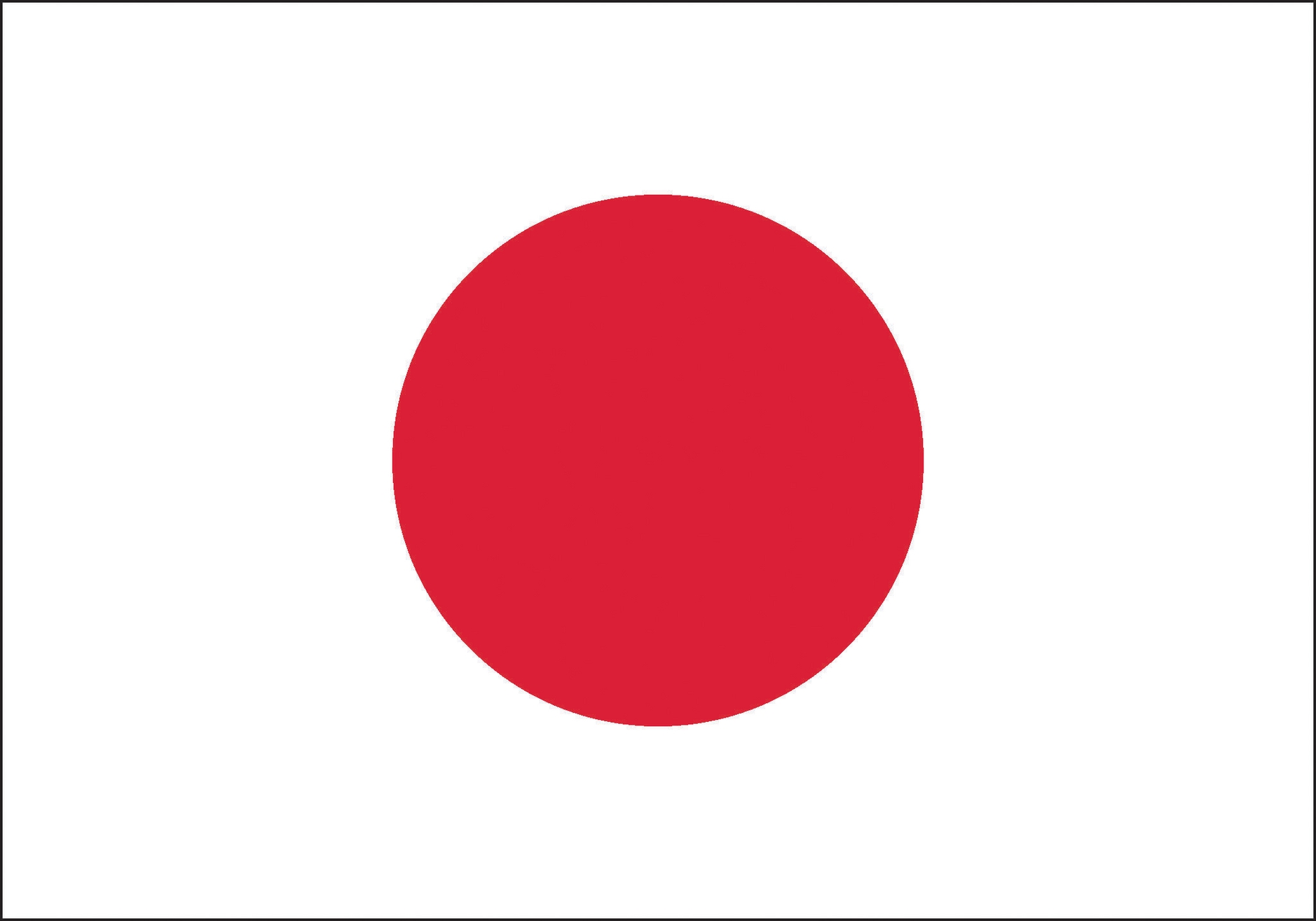 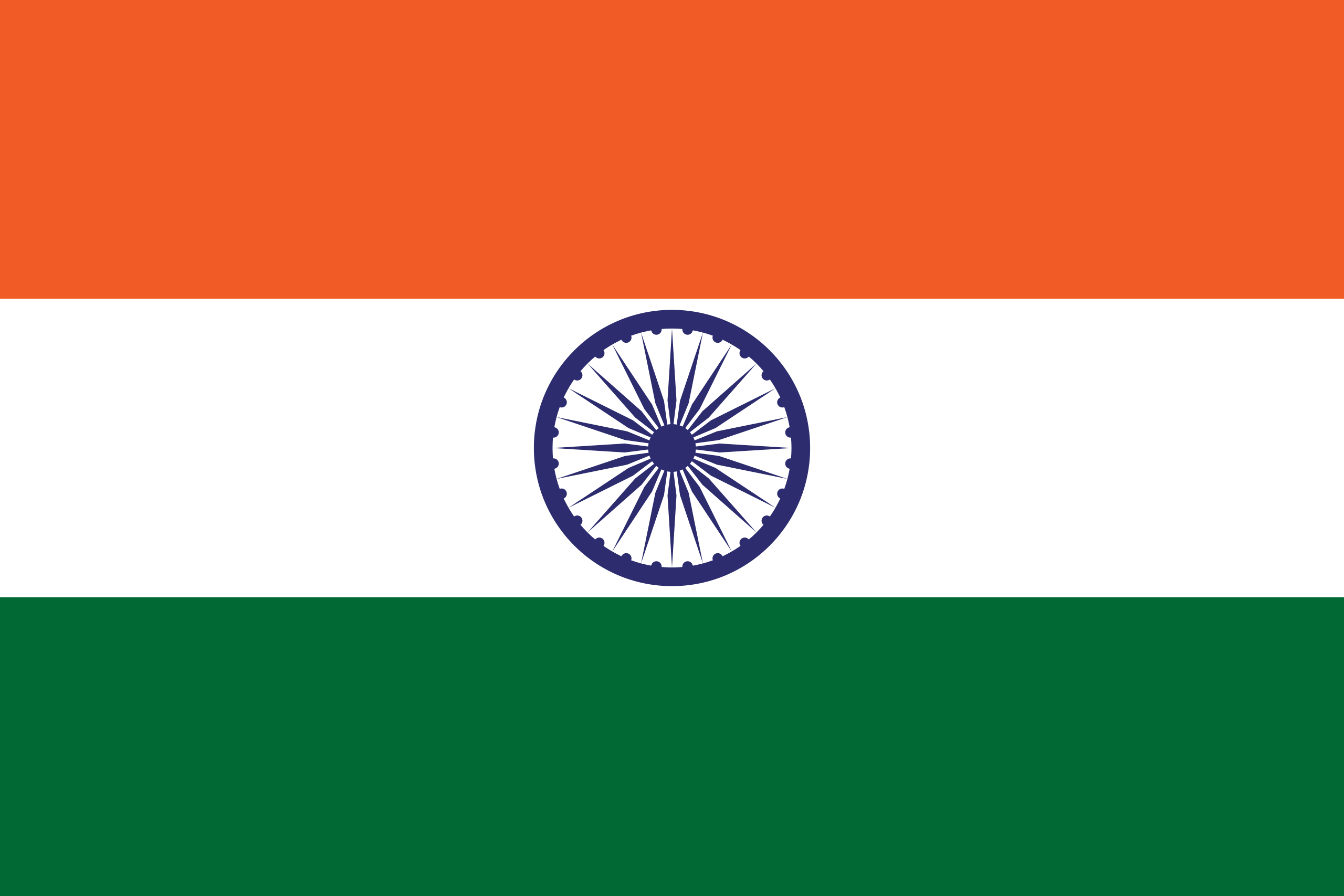 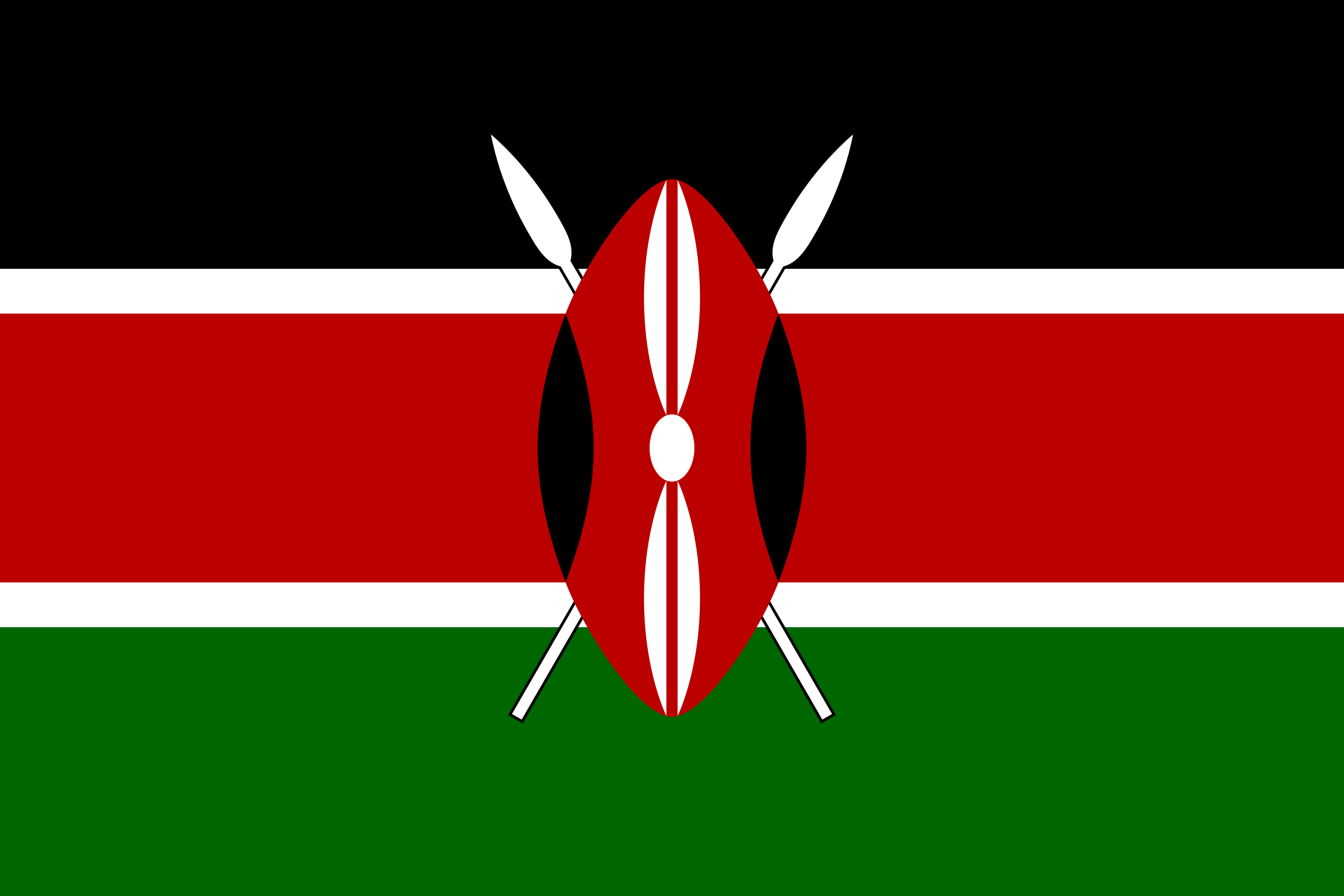 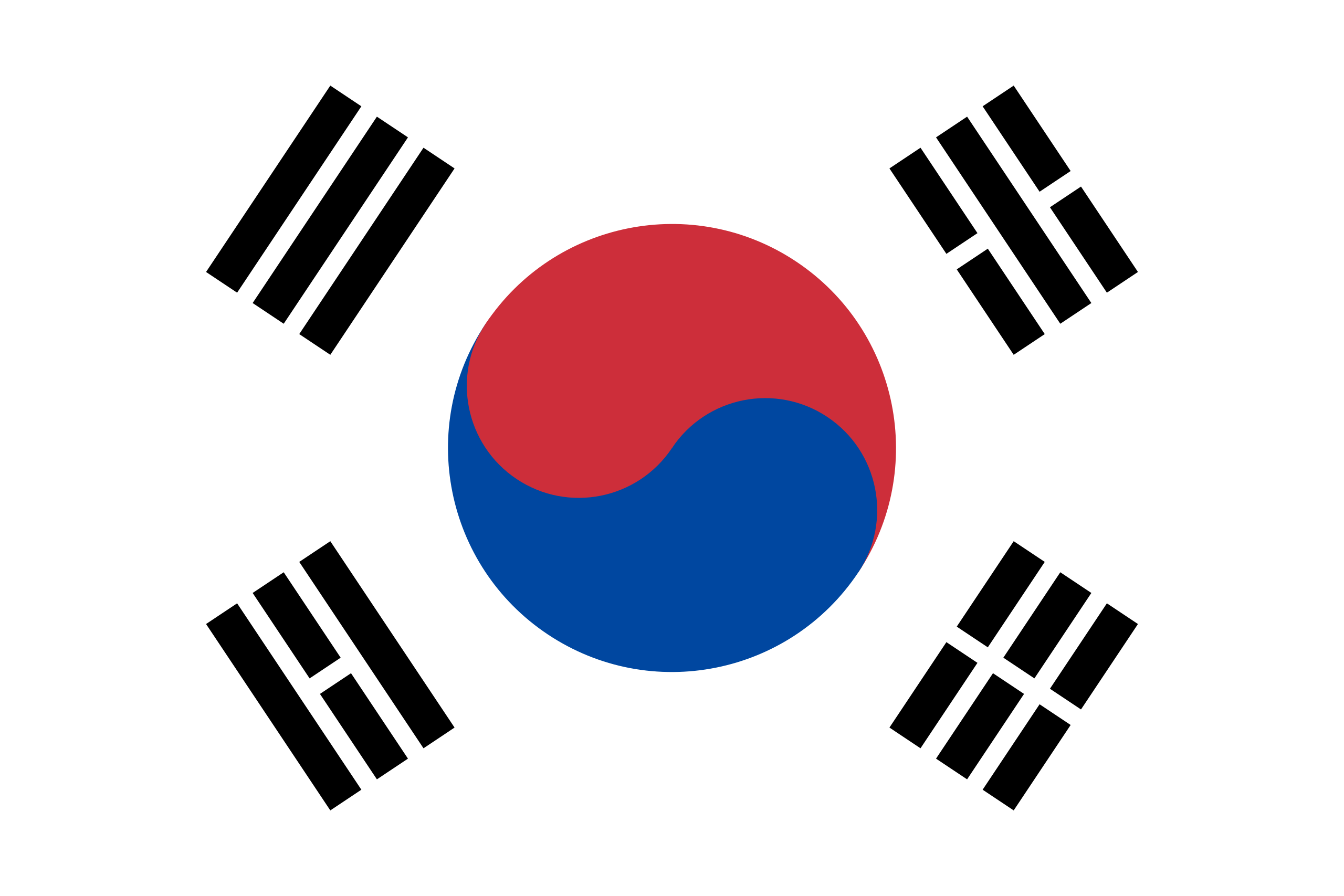 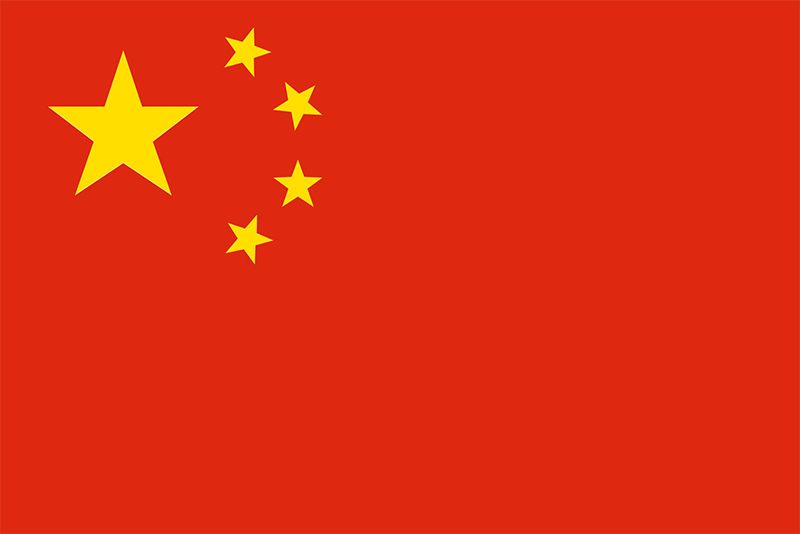 FREE!
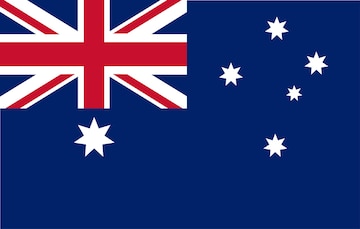 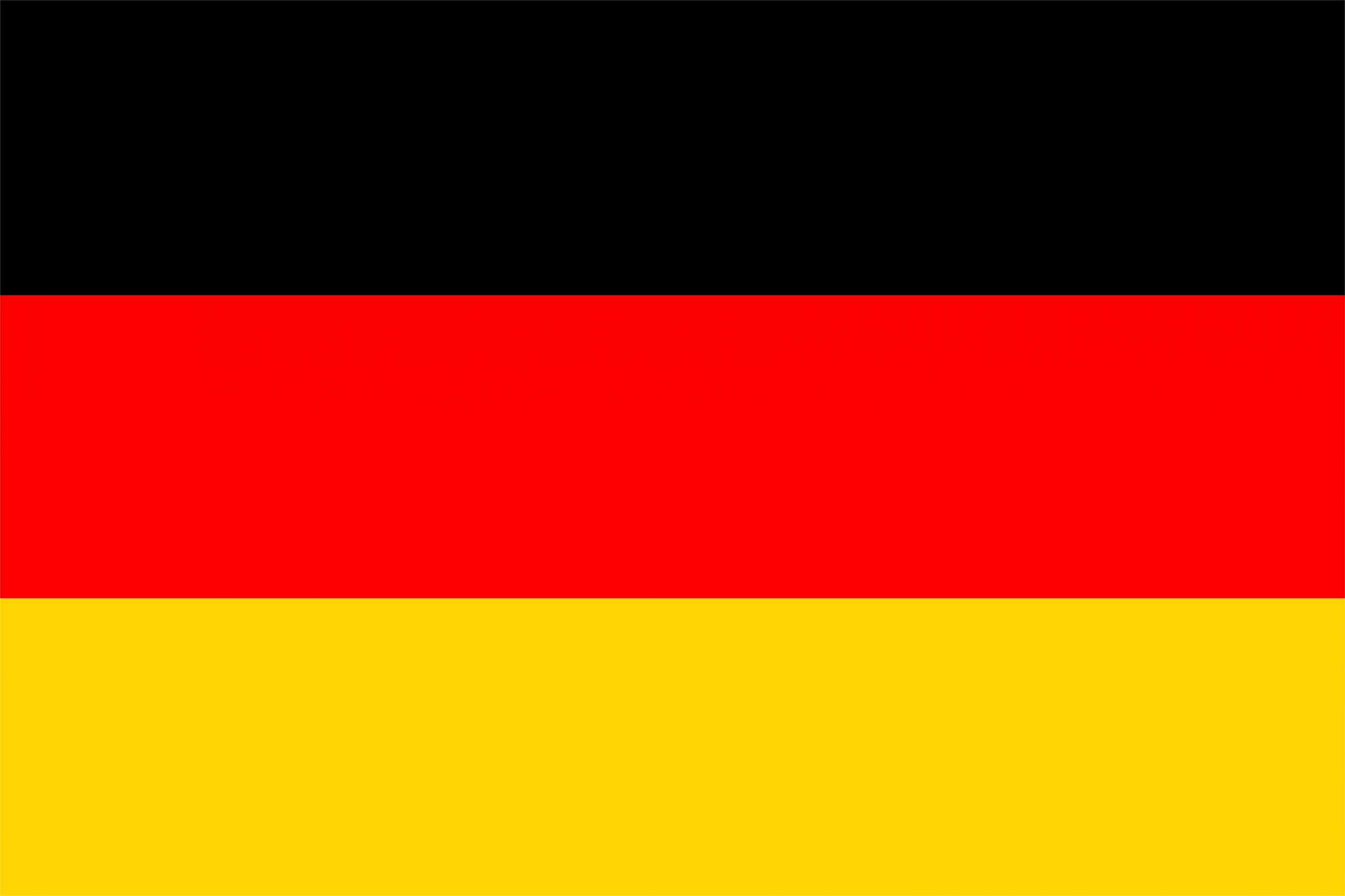 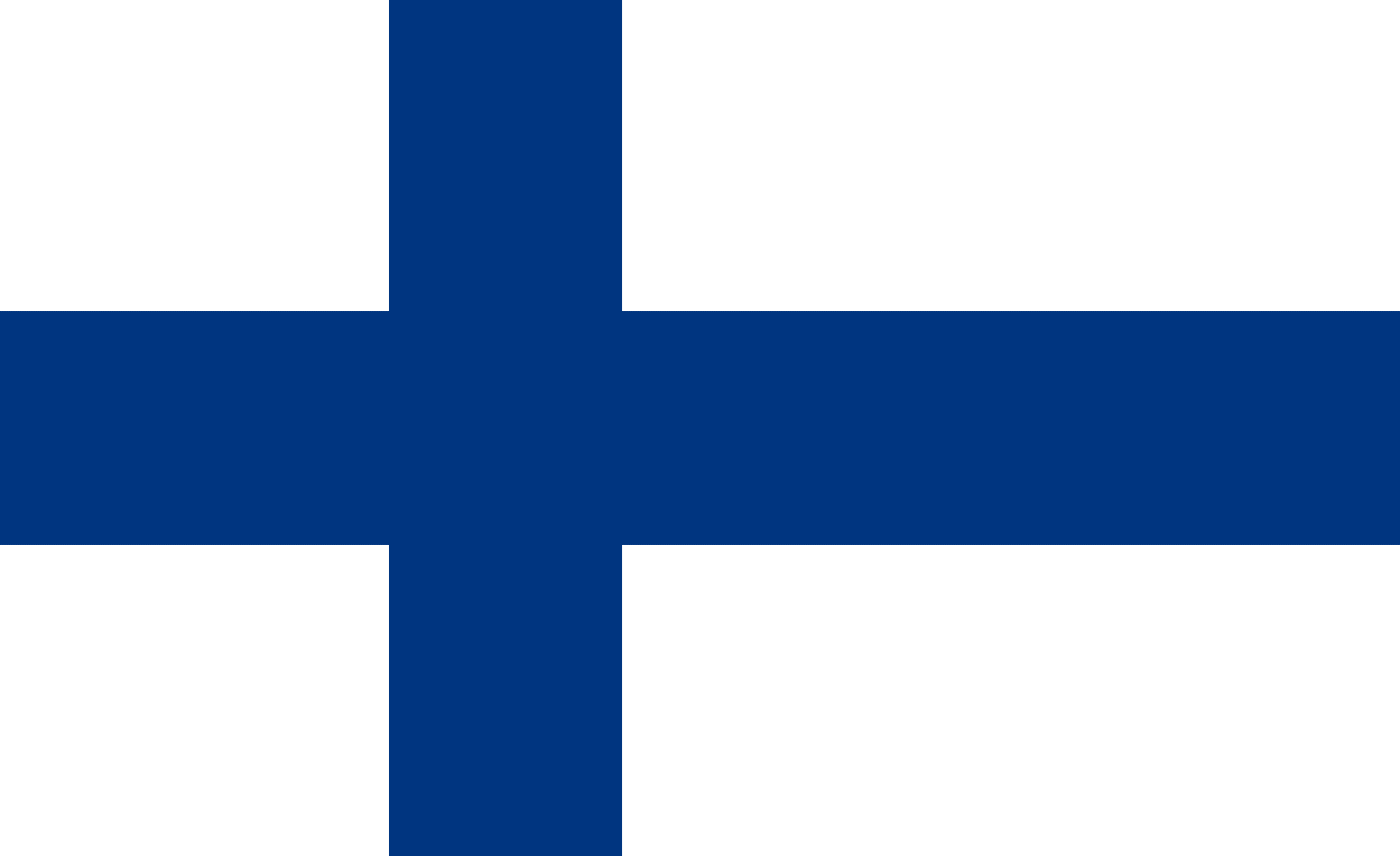 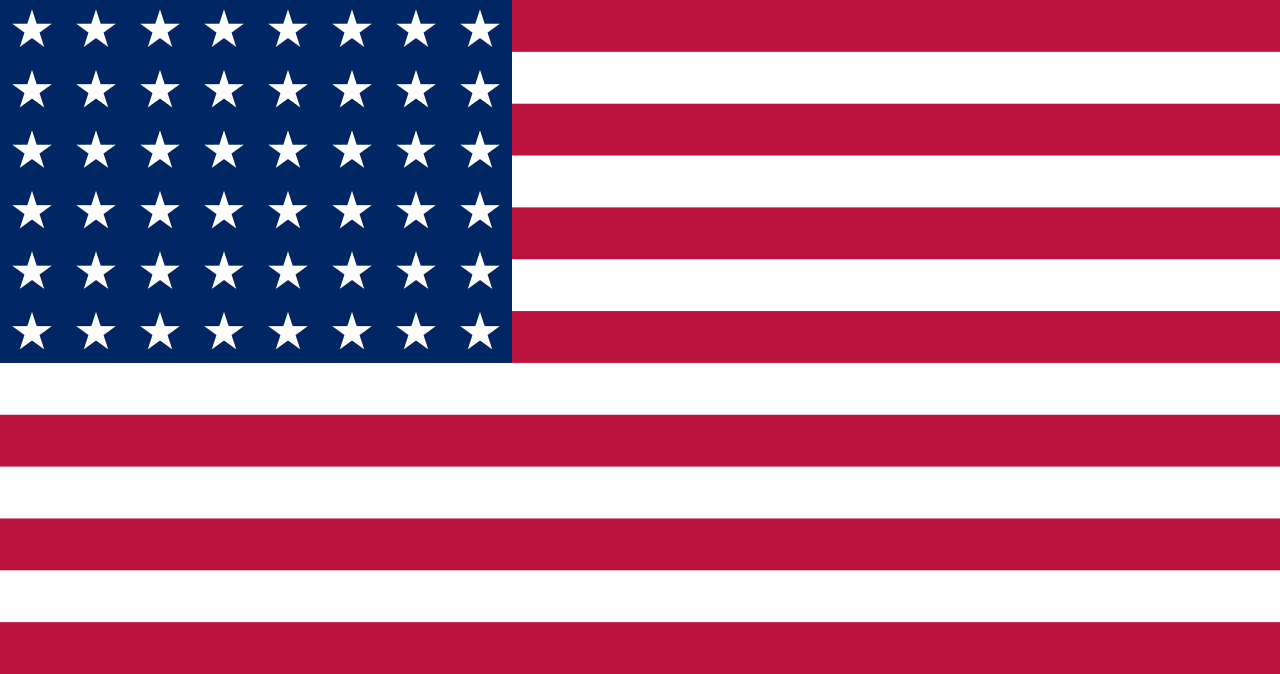 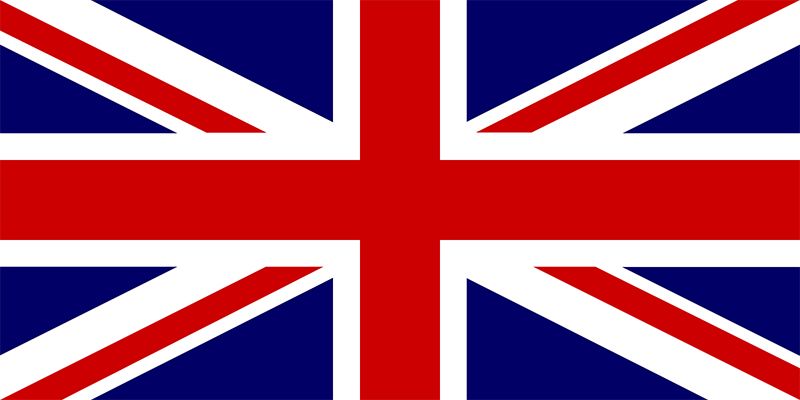 なまえ：______________　　　くみ:＿＿
Greetings Bingo!
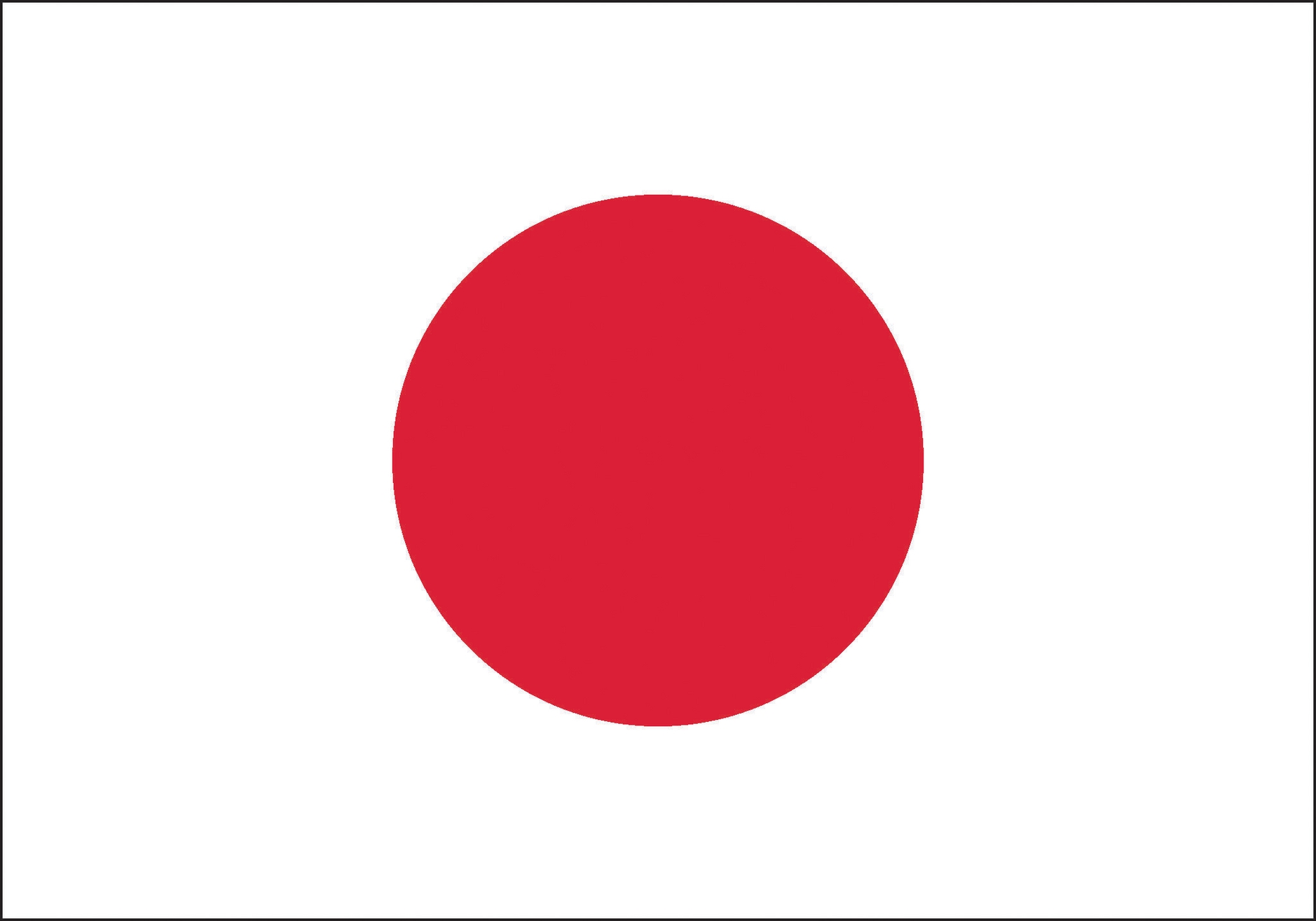 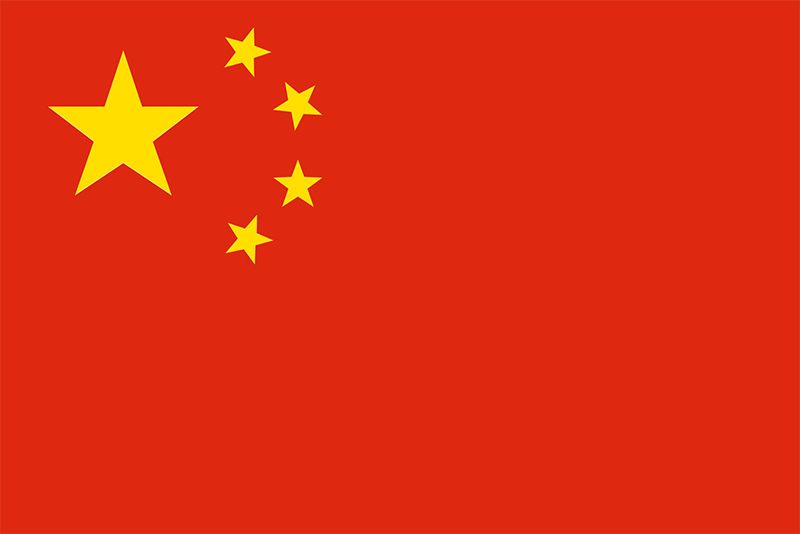 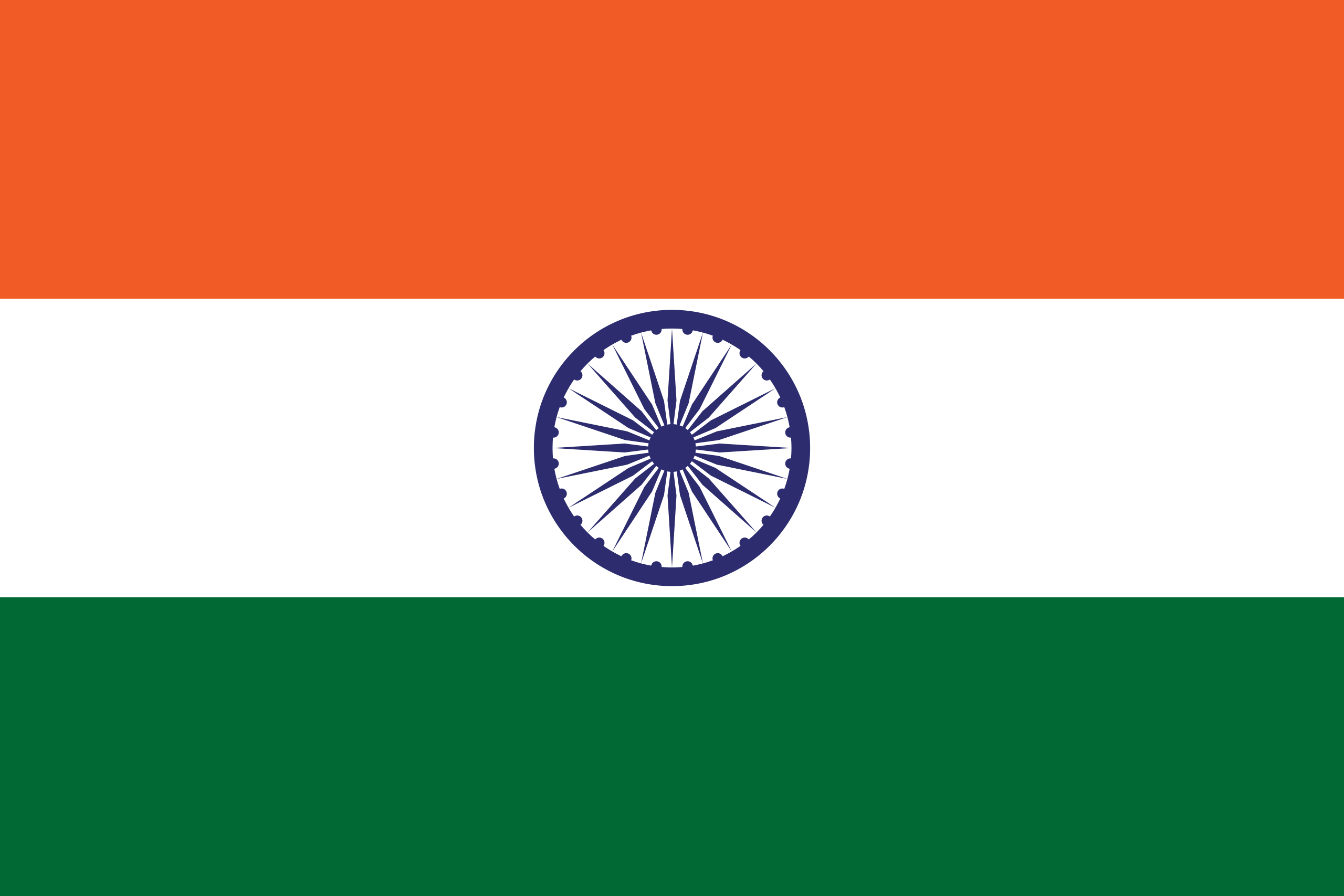 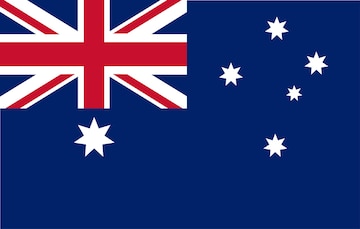 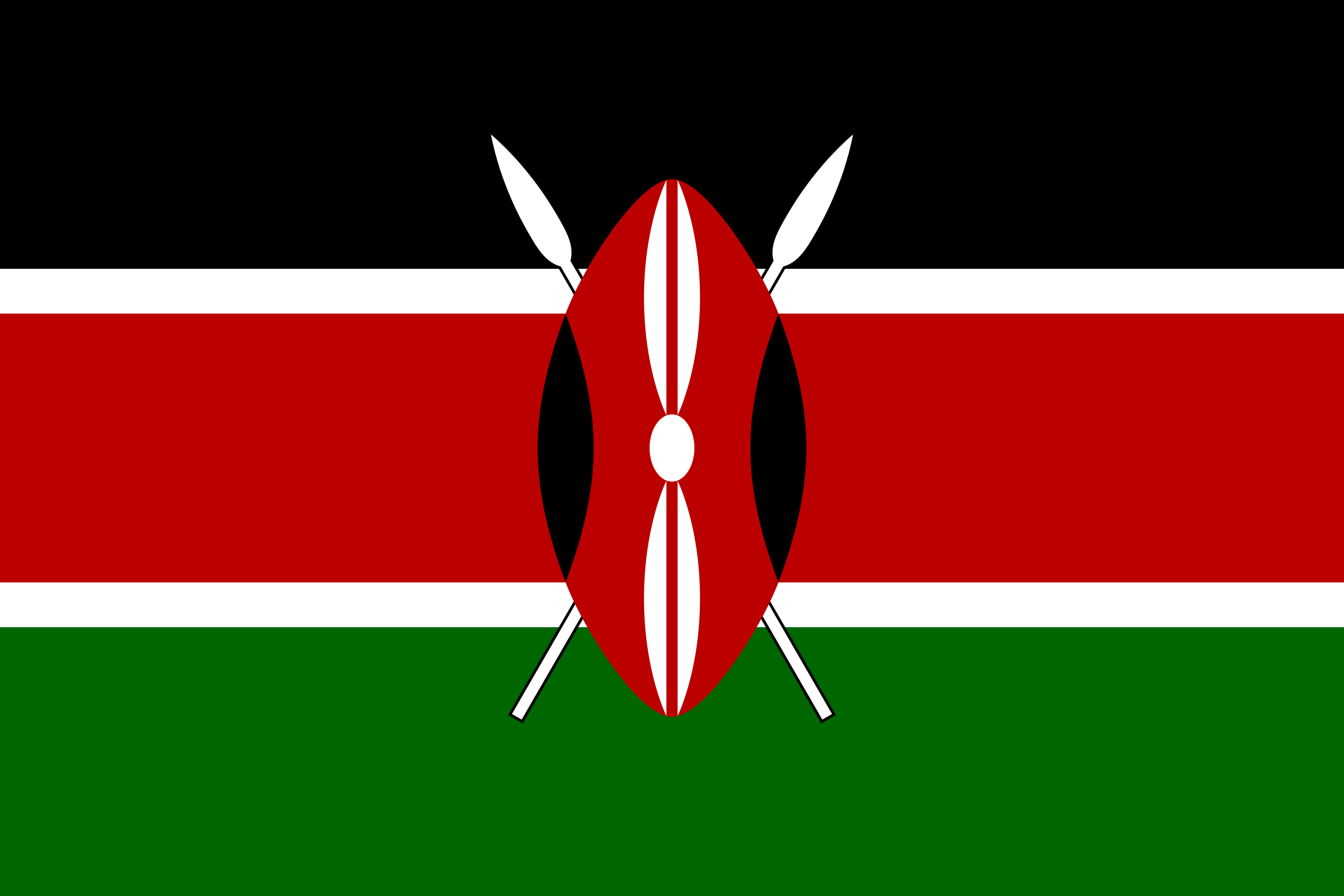 FREE!
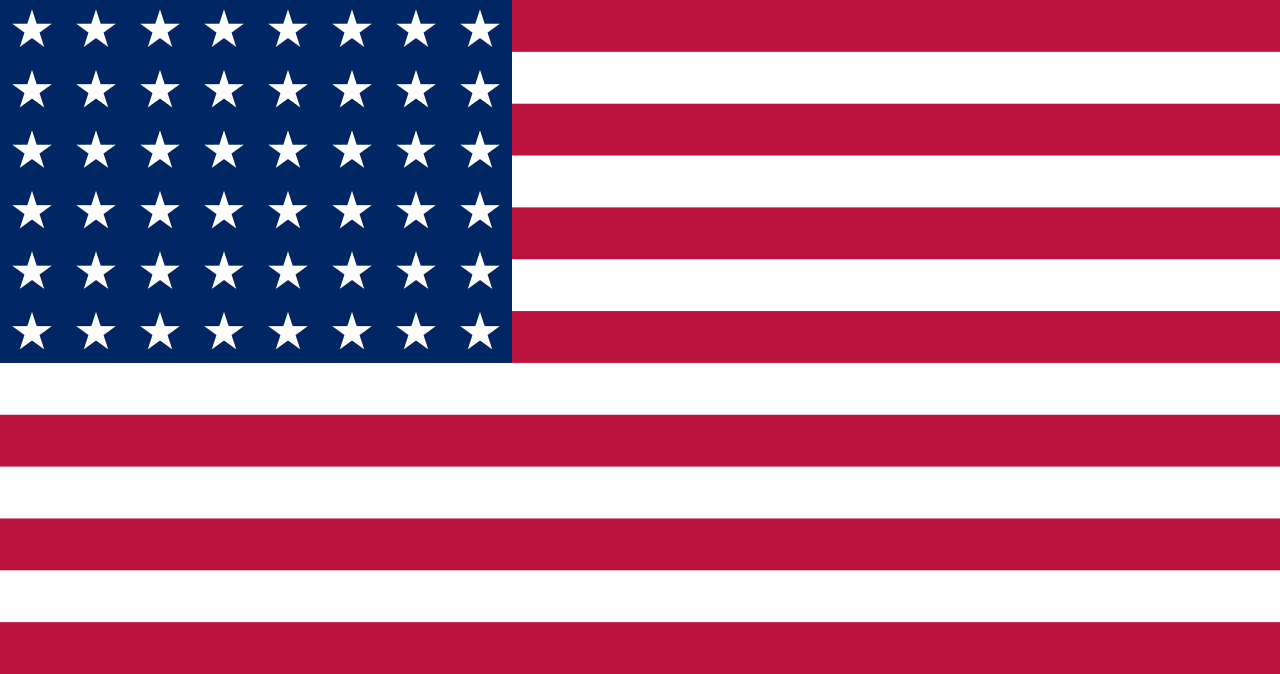 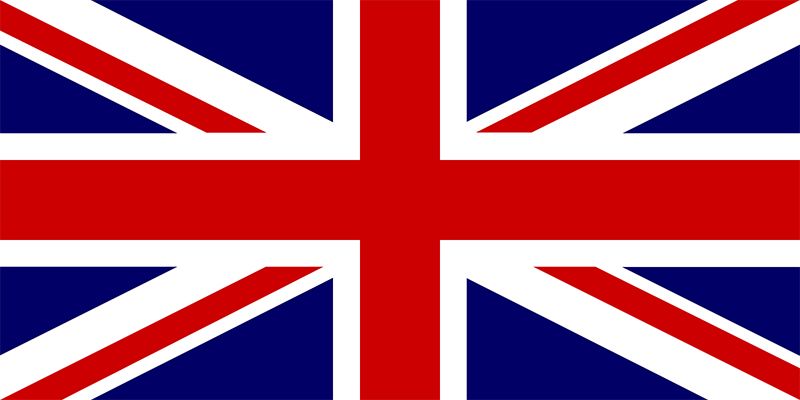 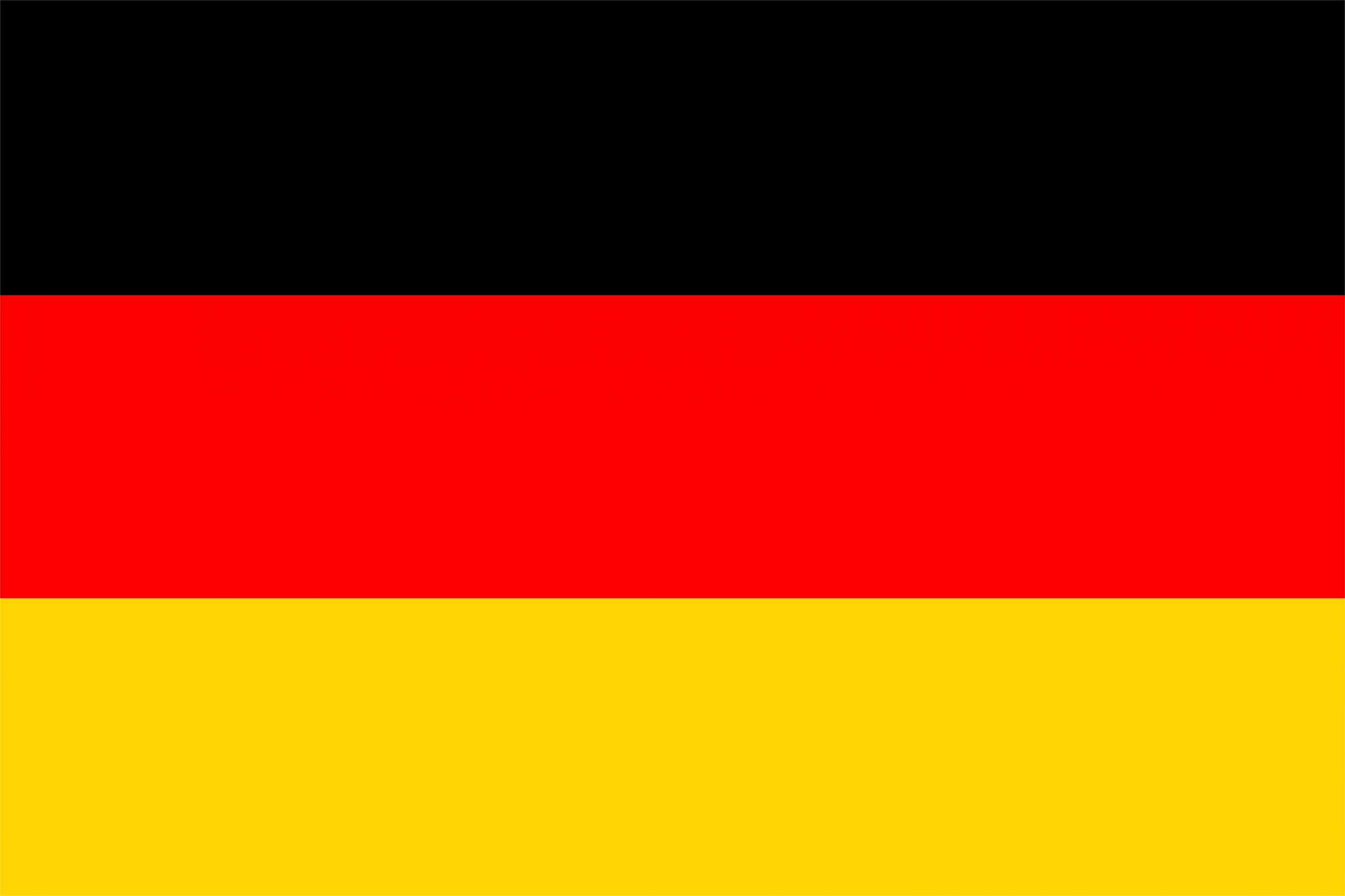 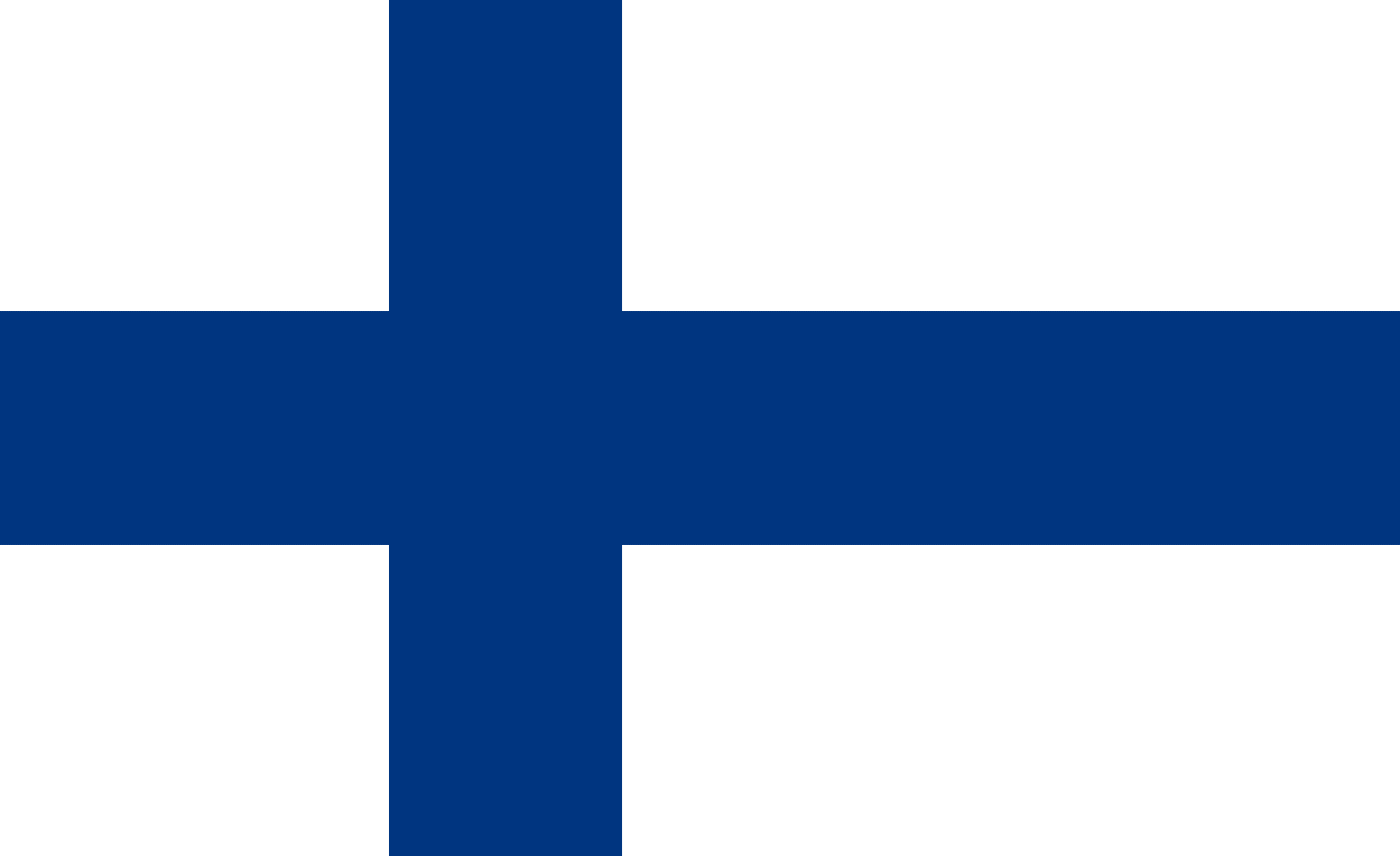 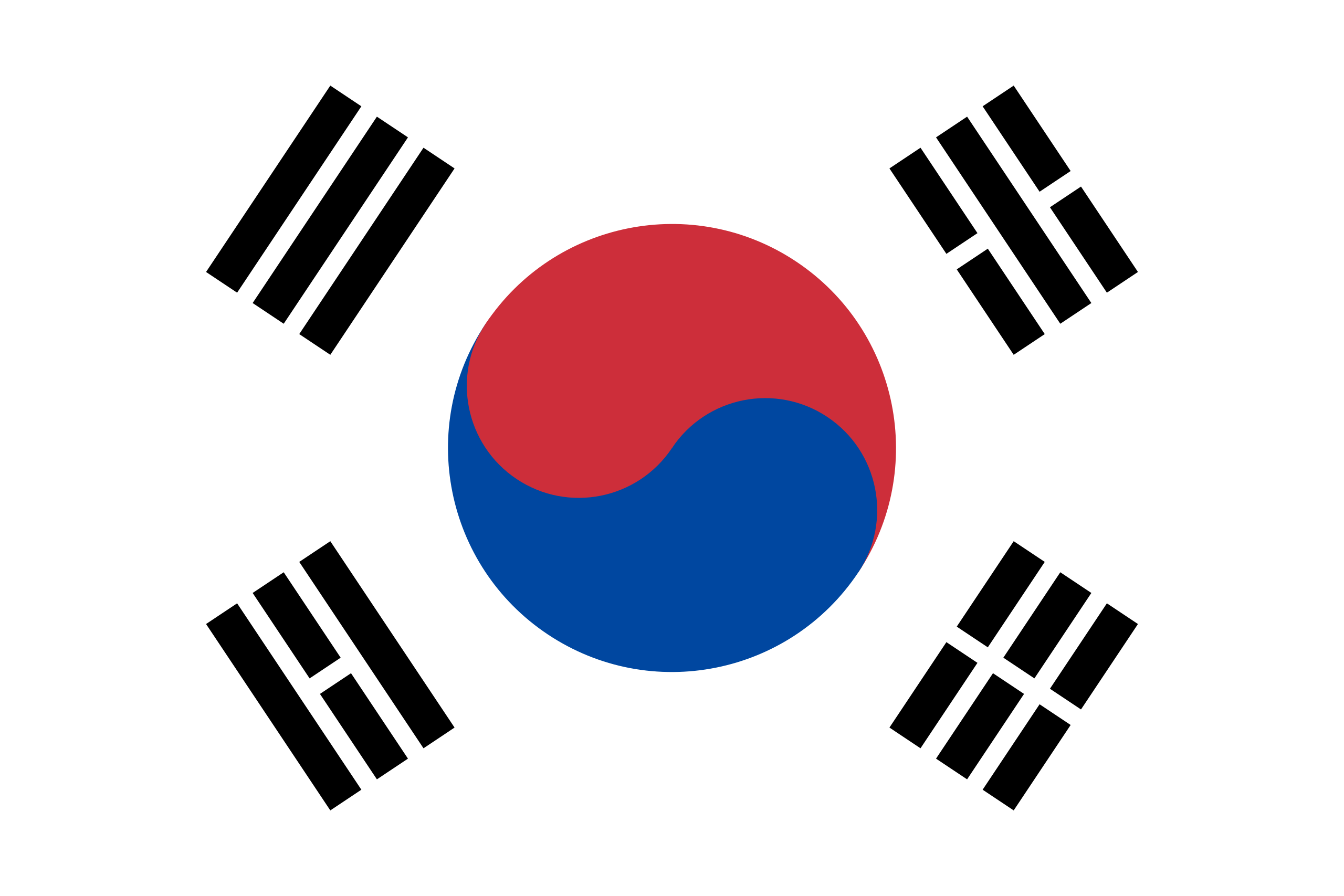 なまえ：______________　　　くみ:＿＿
Greetings Bingo!
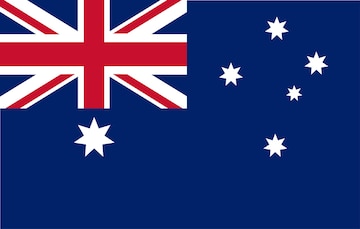 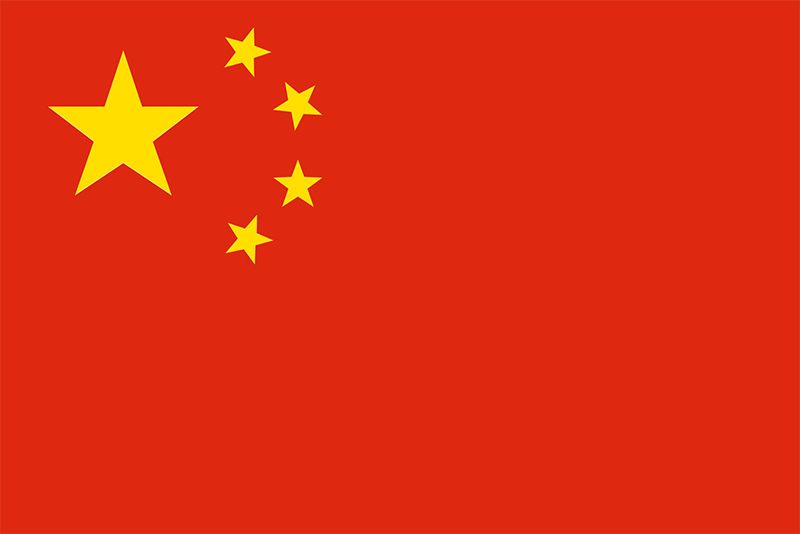 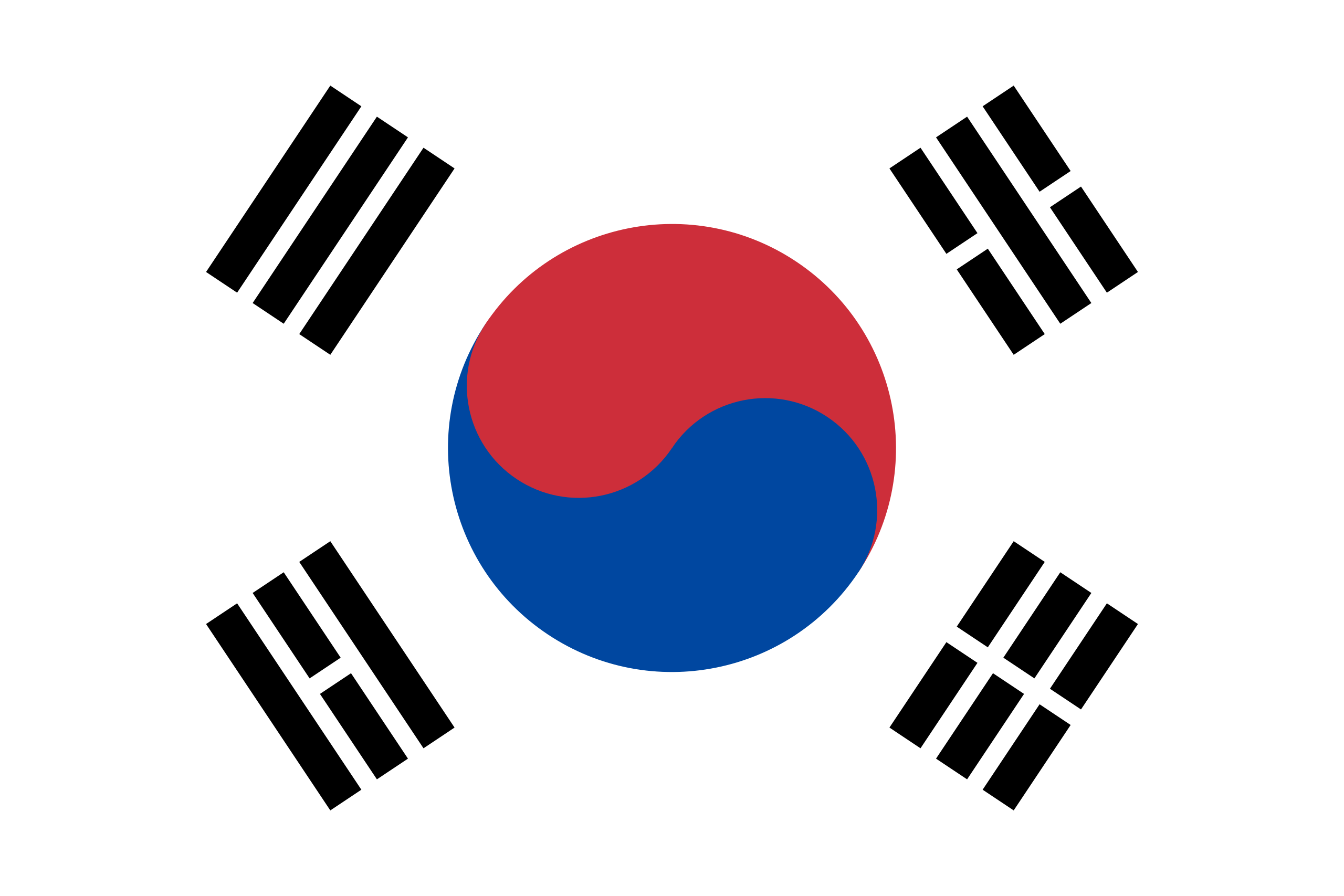 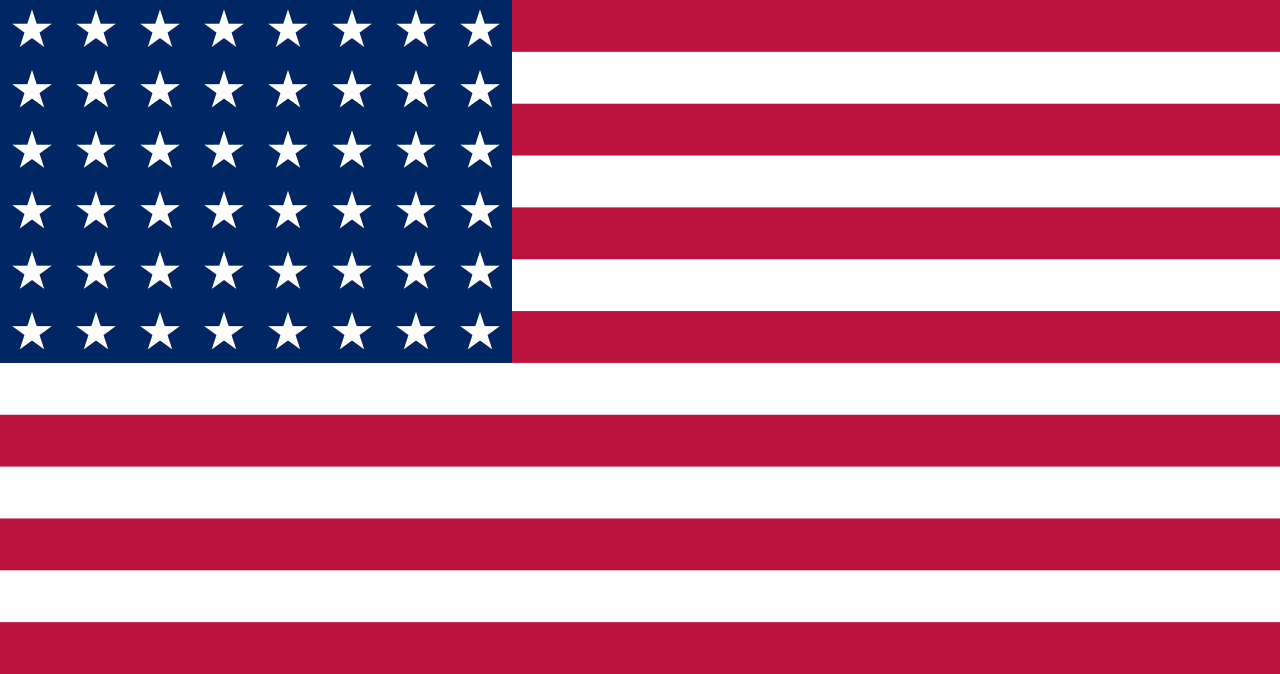 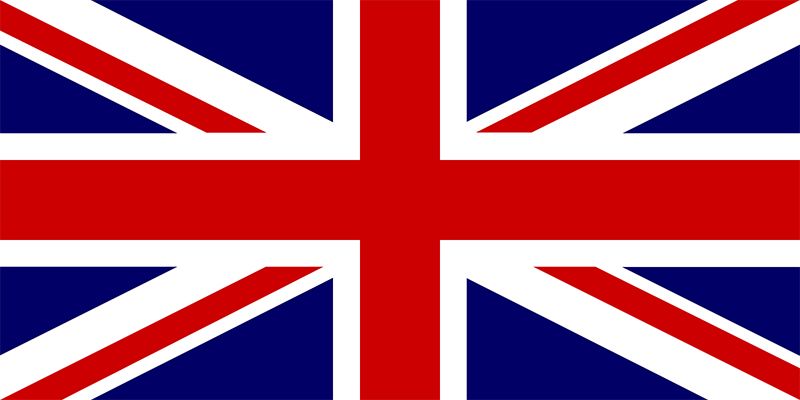 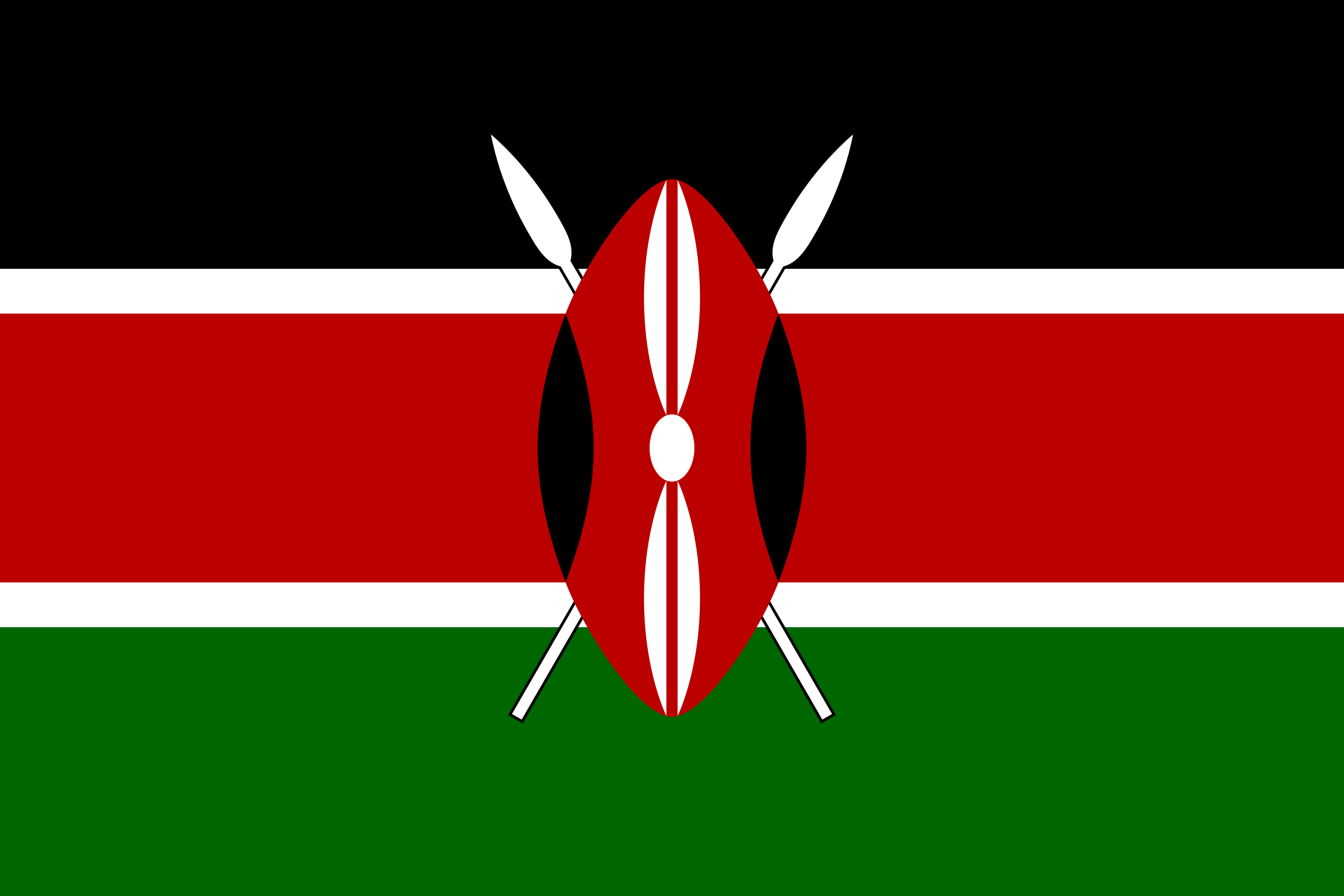 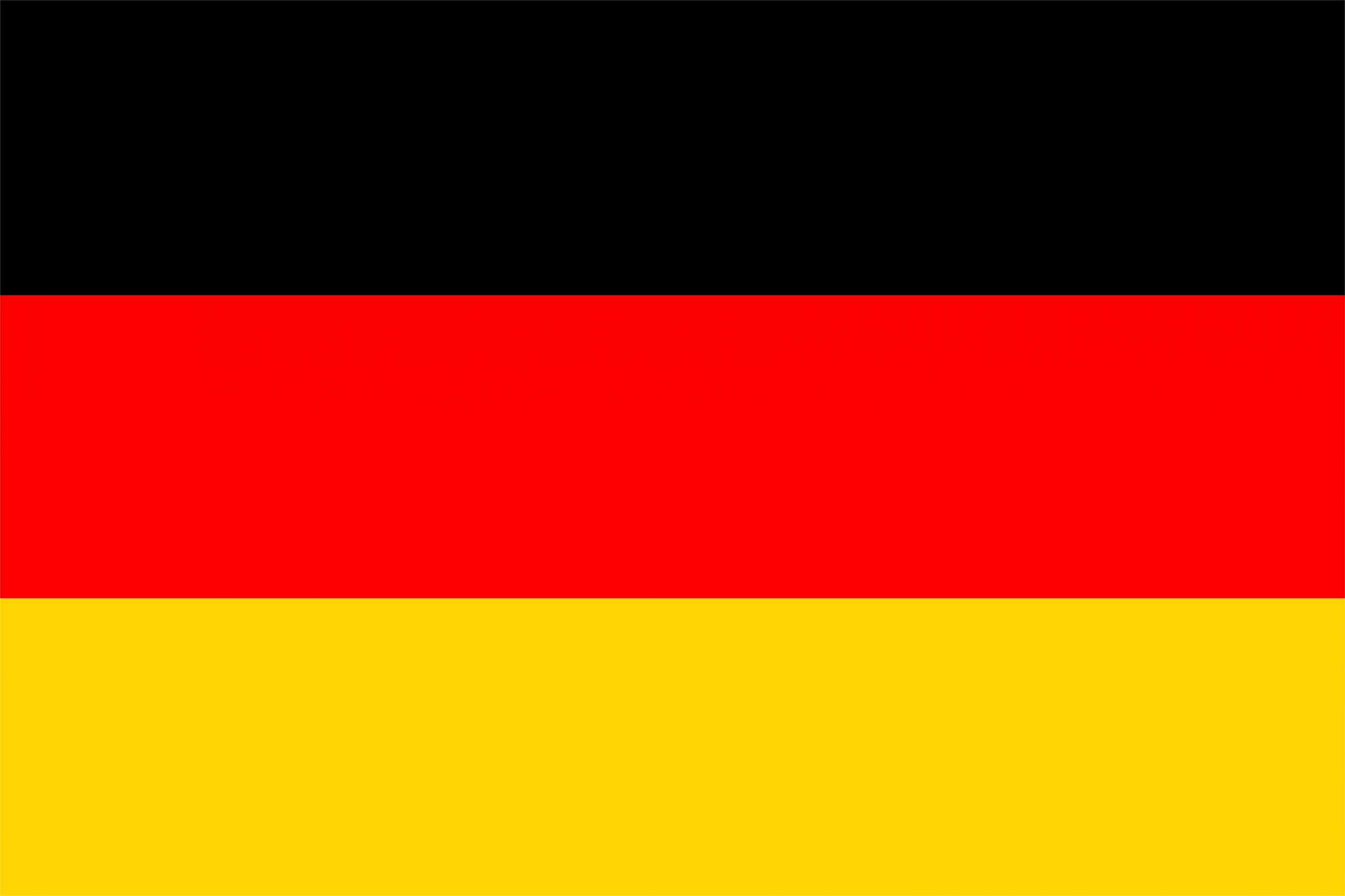 FREE!
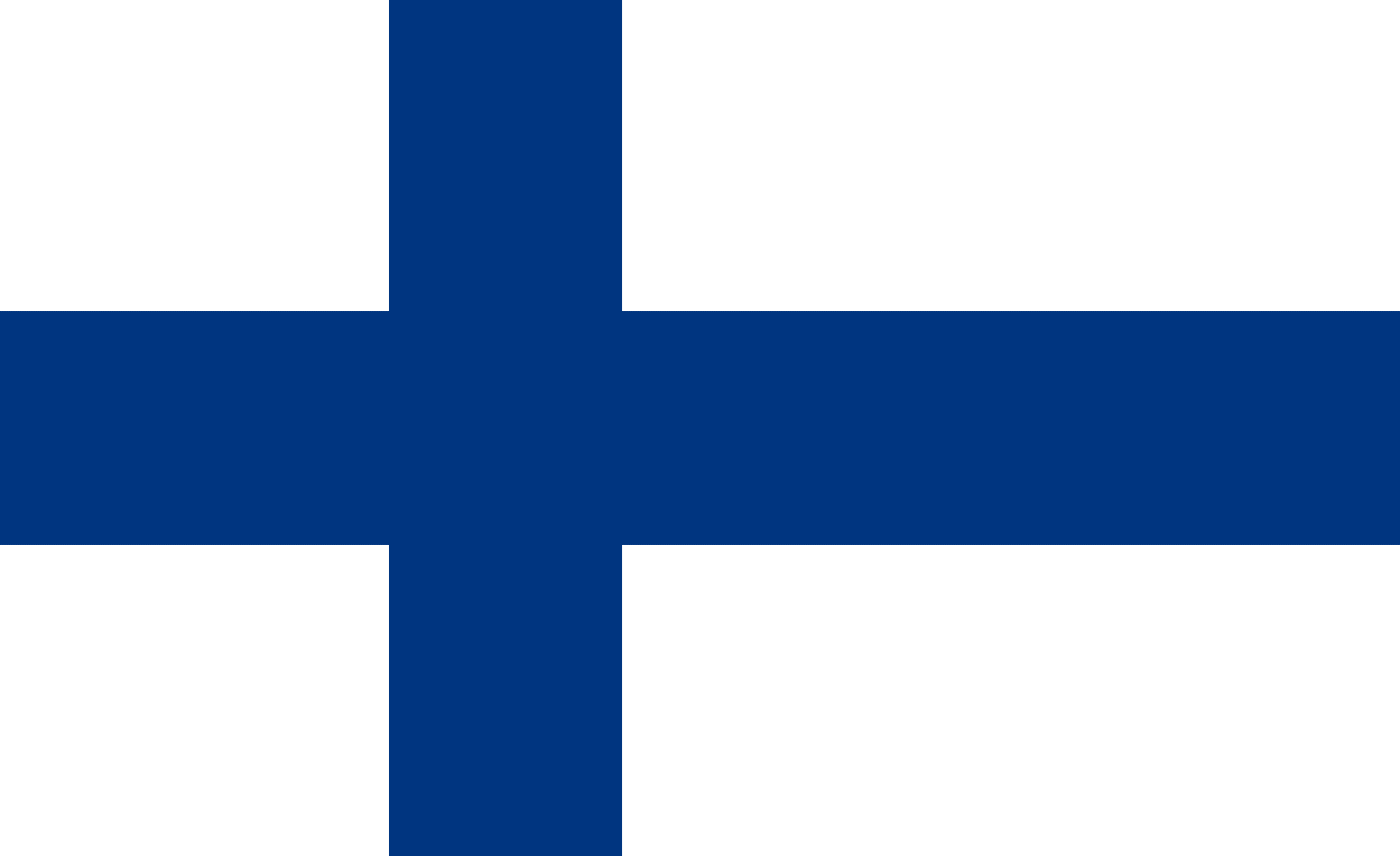 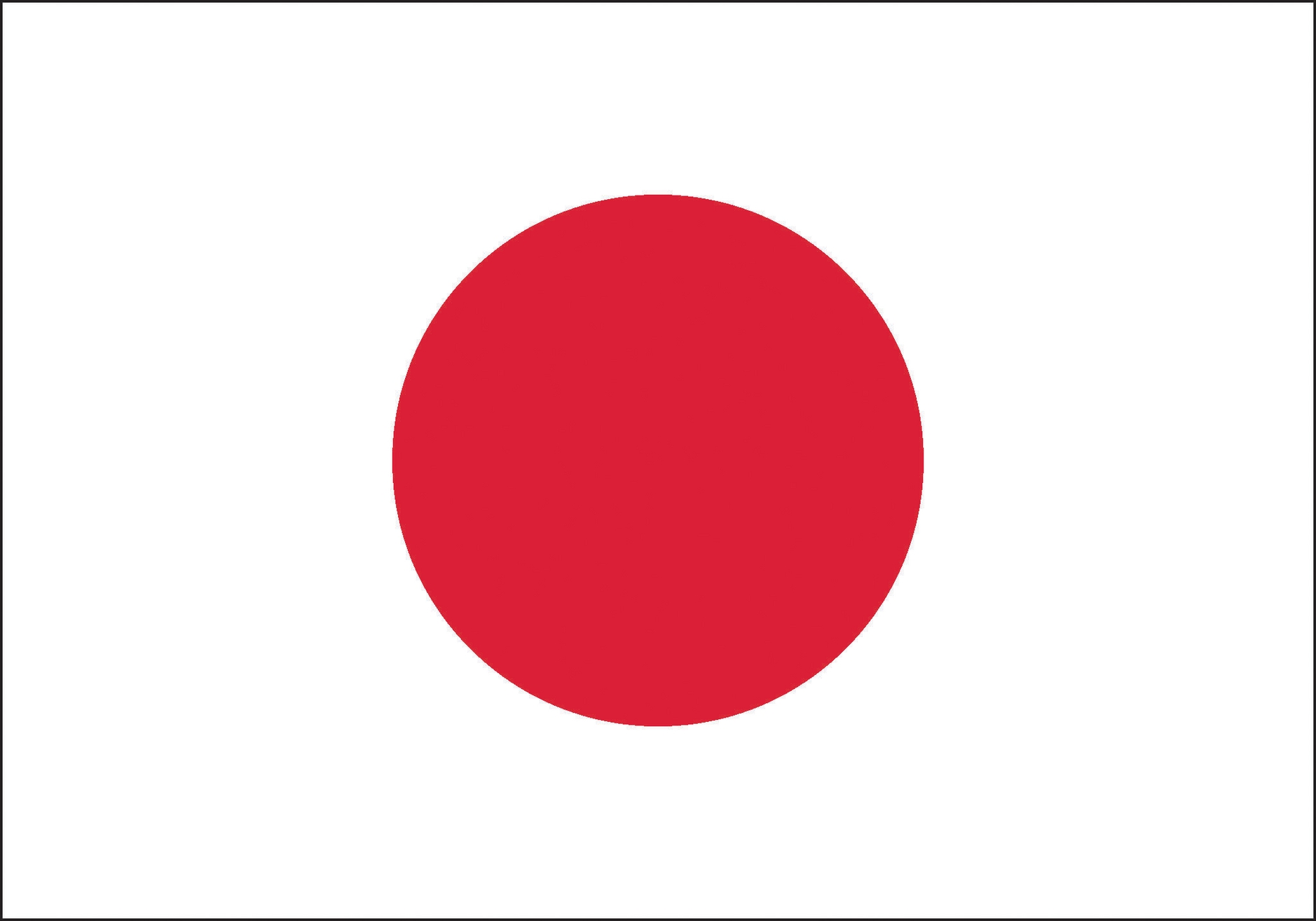 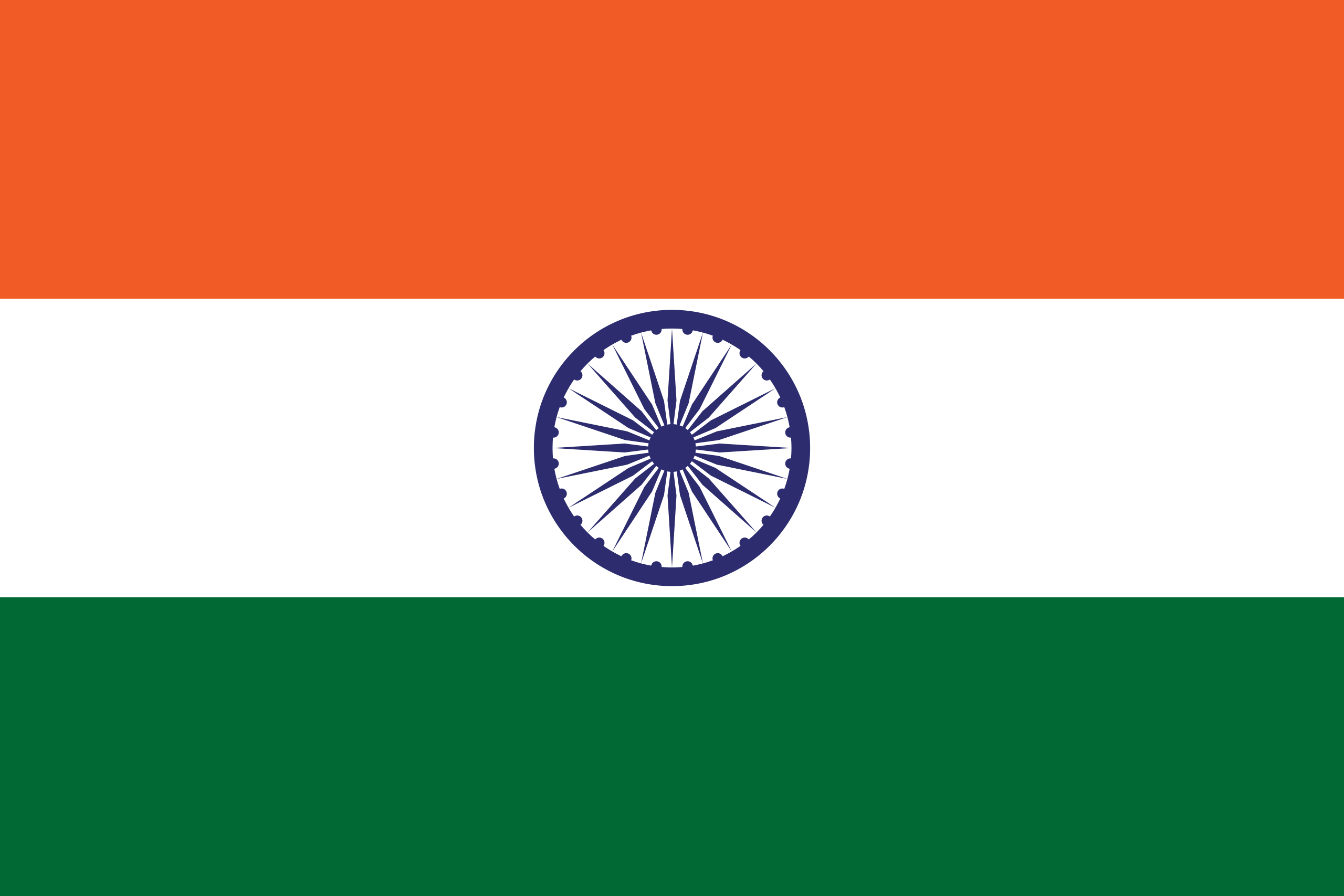 なまえ：______________　　　くみ:＿＿